I hired a speech coach to fix my boring voice
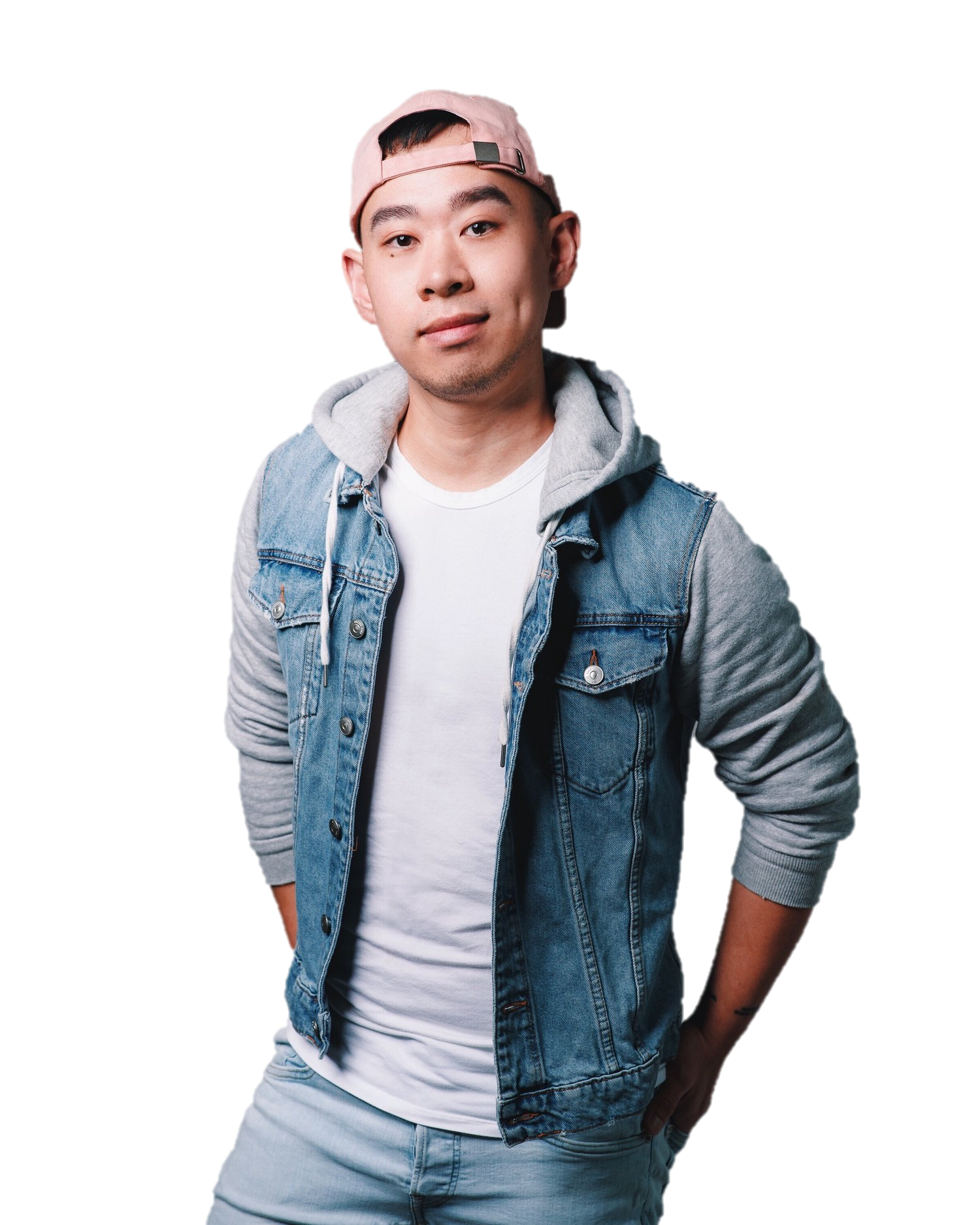 What is wrong with his voice ?
Boring
Monotone
Pauses & Gaps
Upwards inflection
Kane Diep
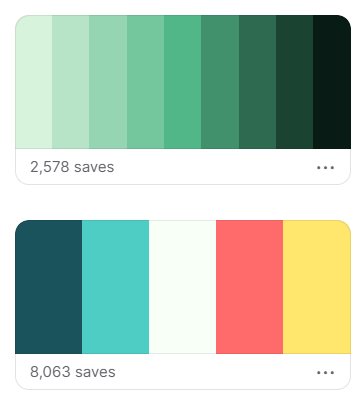 Monotone
Mono pacing
Mono volume
Mono rhythm
Mono style
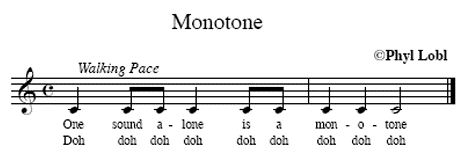 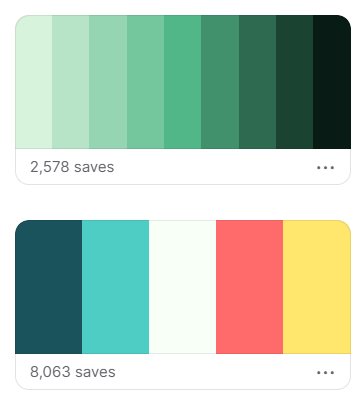 Monotone
When are you monotone?  
In what situation?
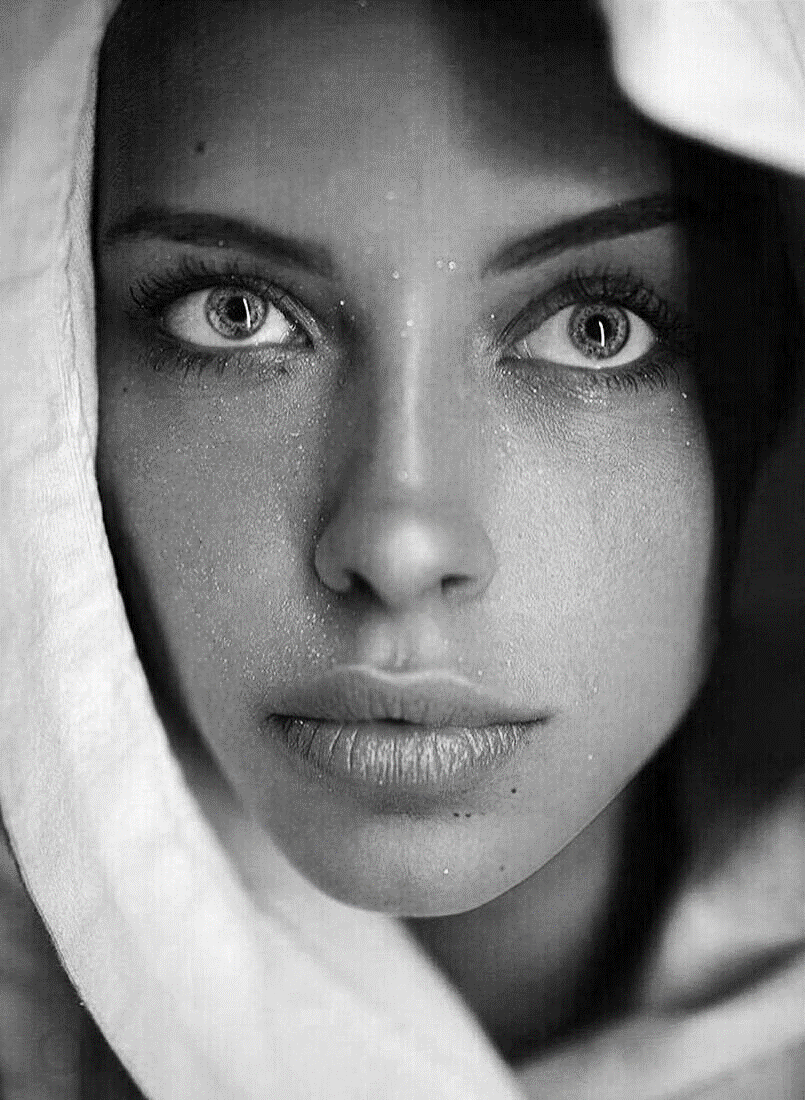 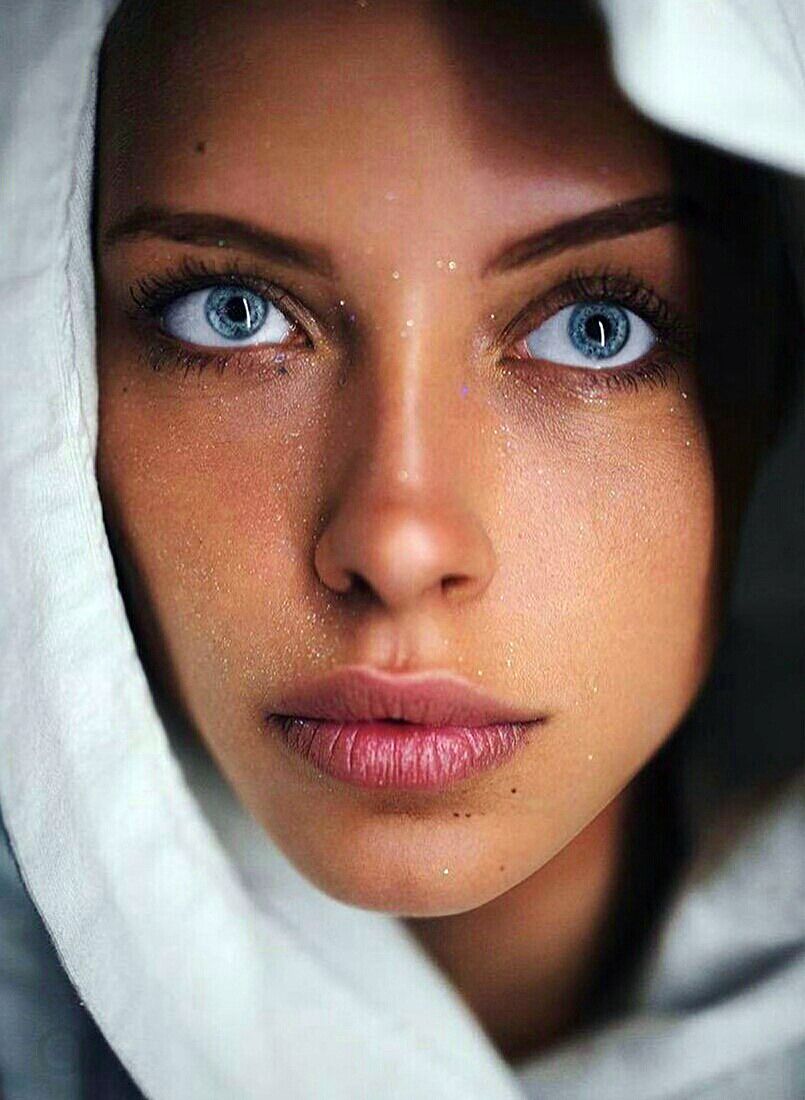 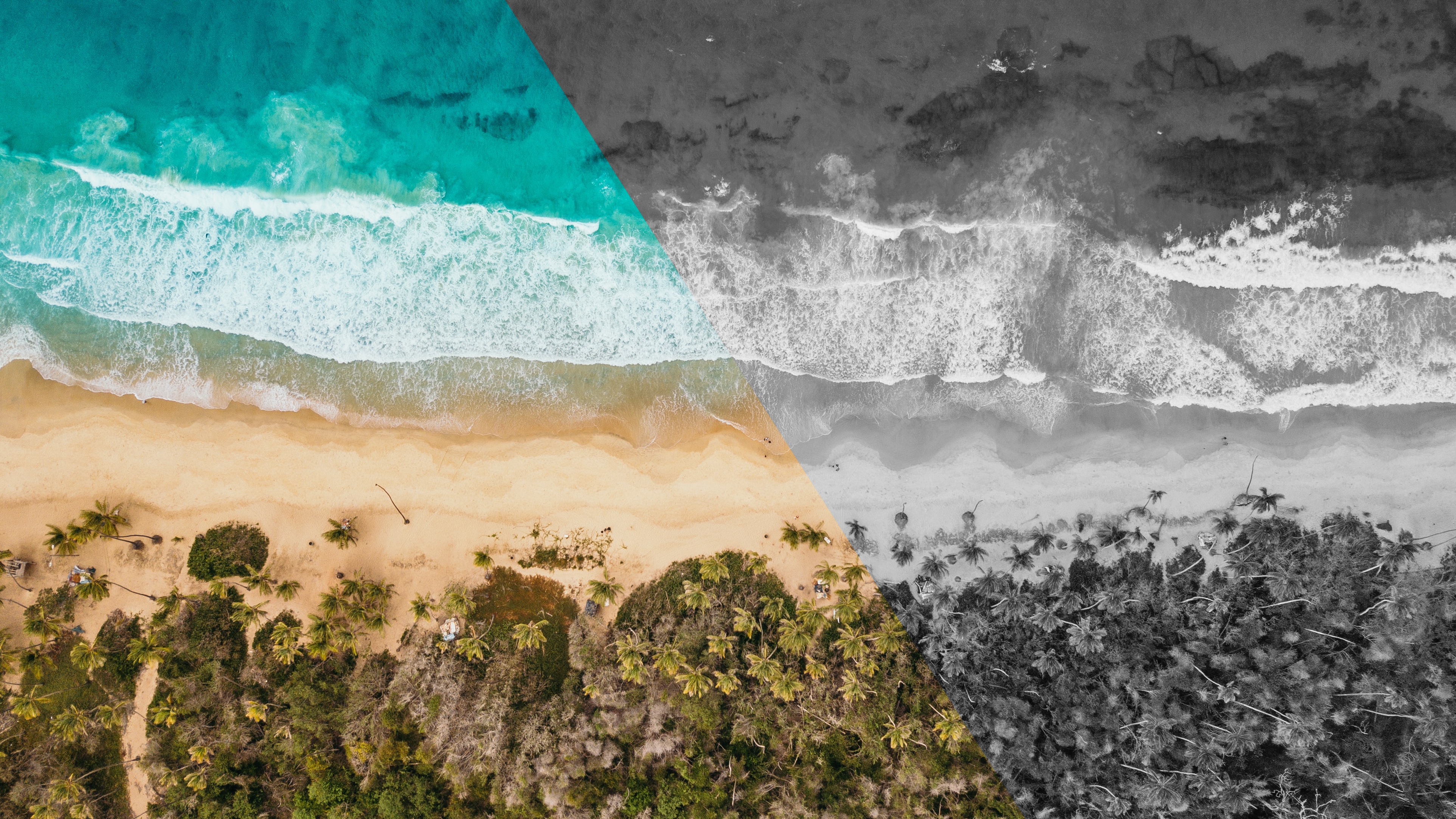 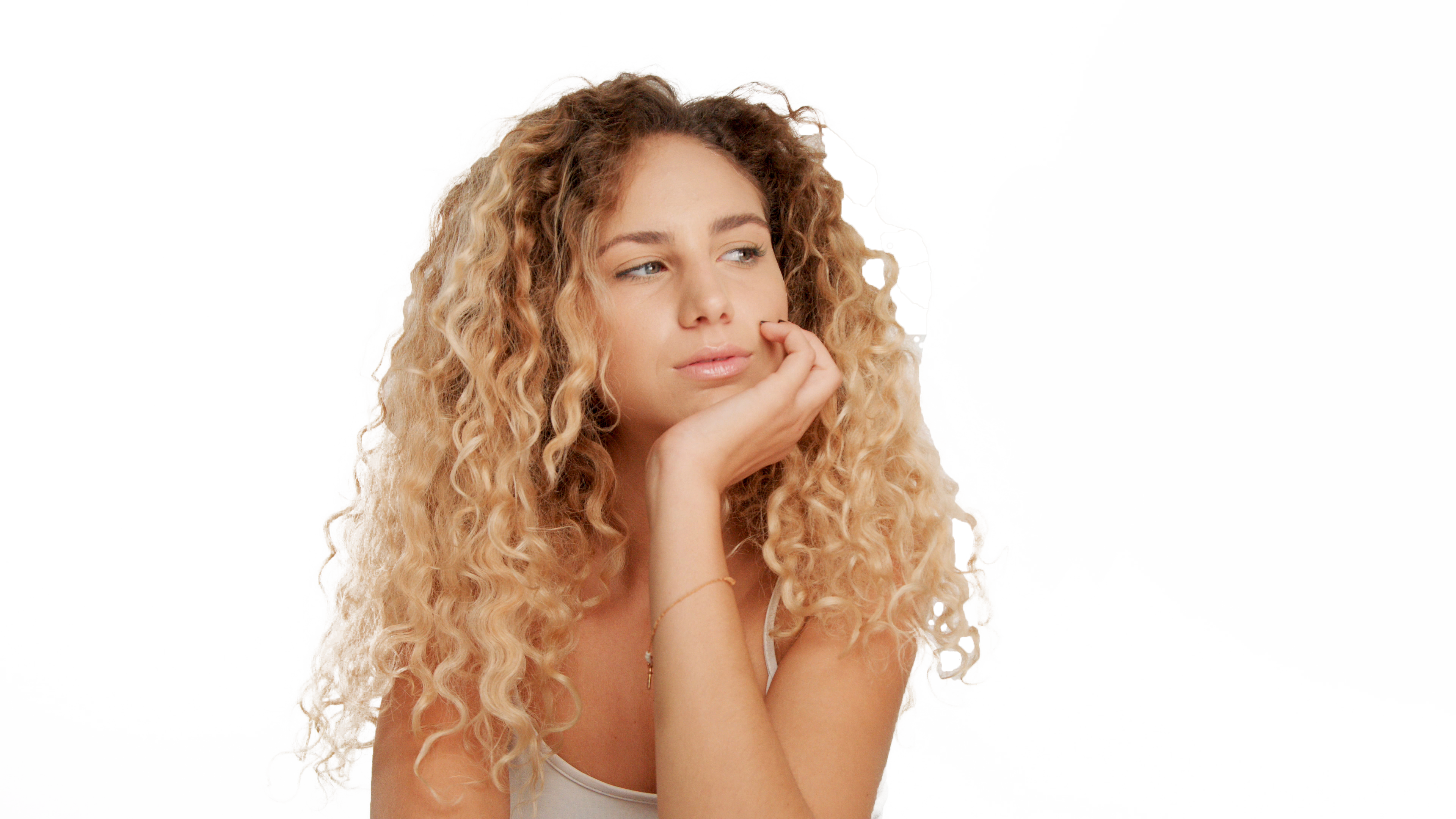 stern
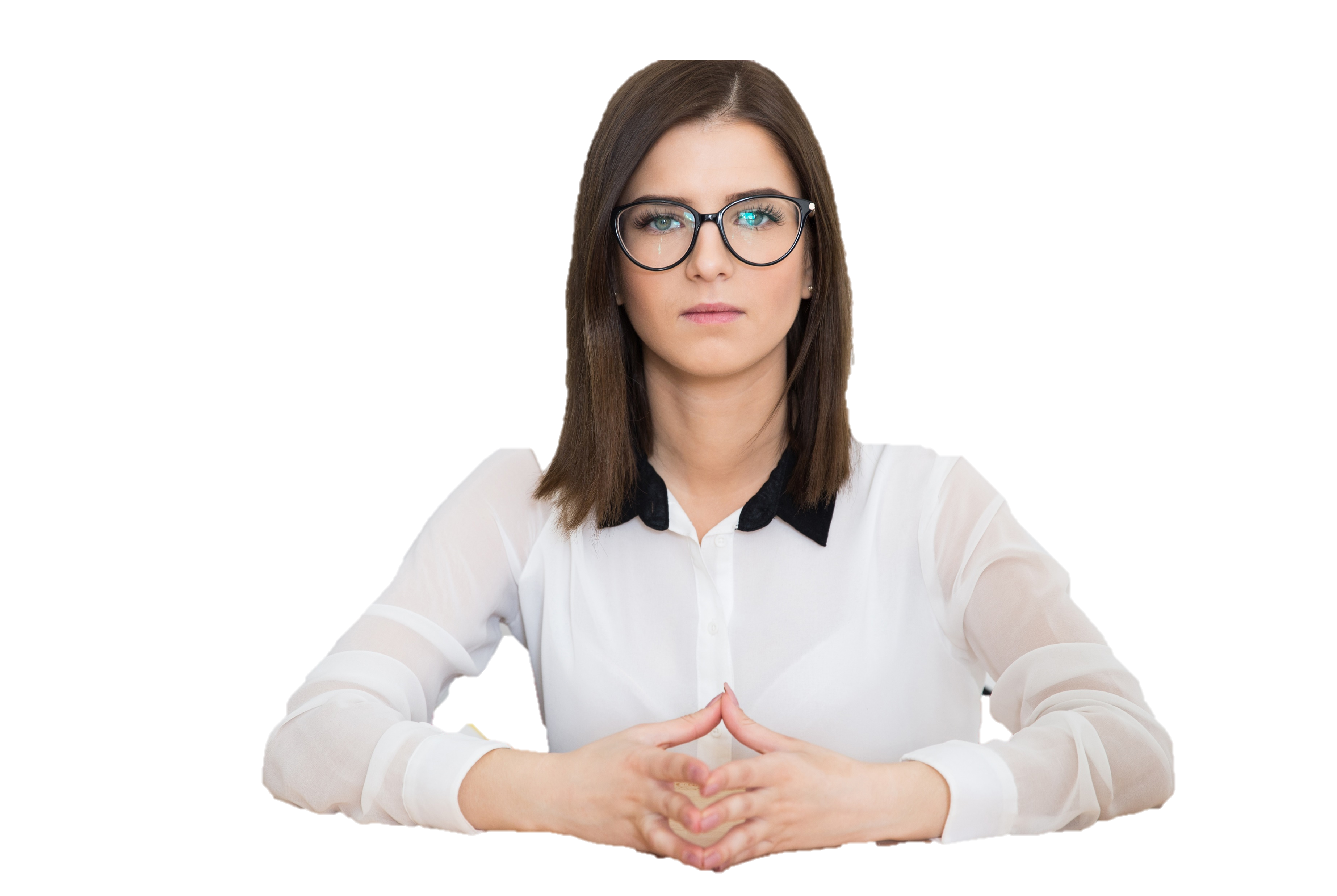 Tone adds    
             color
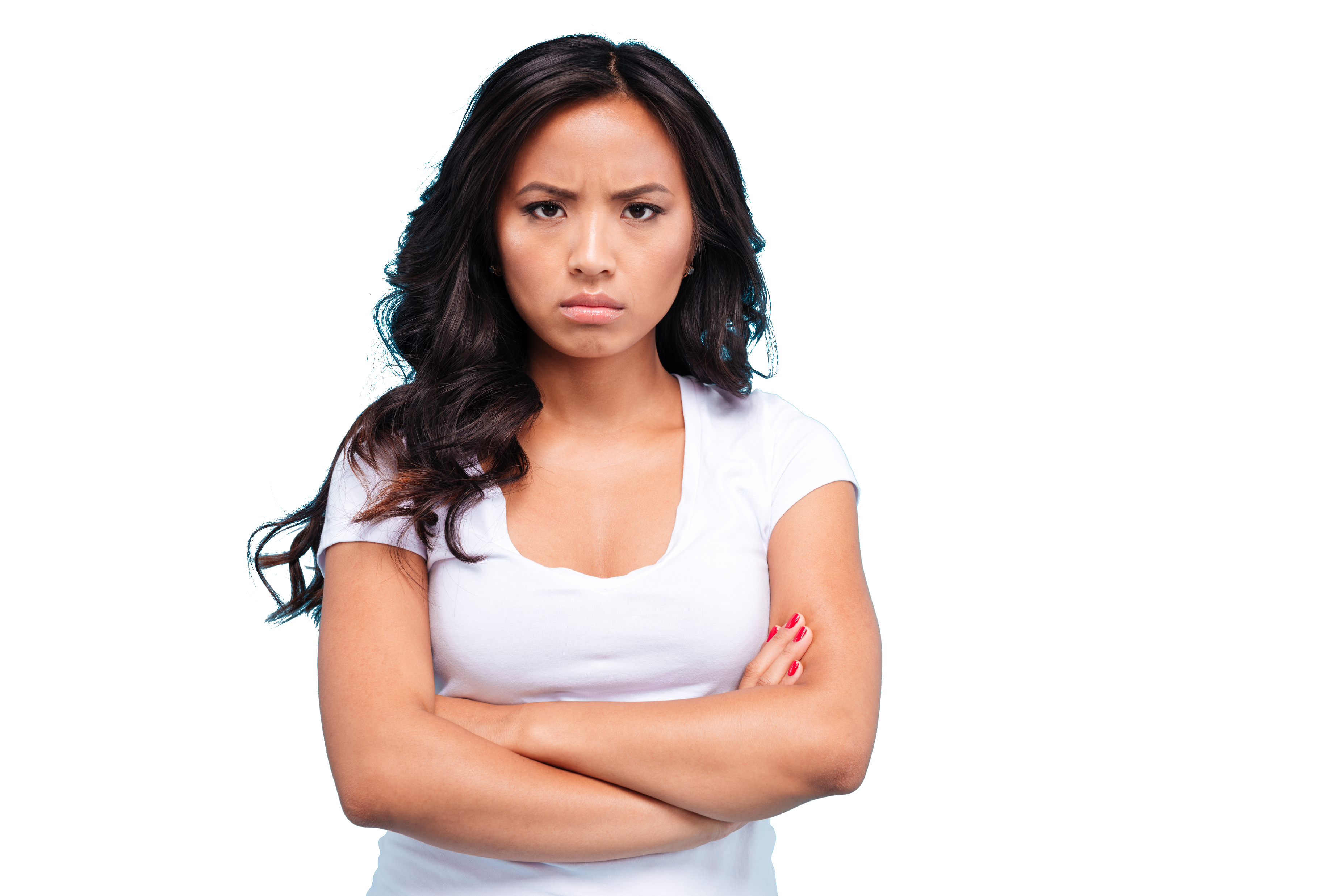 To  
  language
Bored
Serious
Monotone
Gives the impression that you don’t care.  

Intonation is 38% of impression.

Our voice has a ~30 note range. 
	Most people only use 1 or 2 notes.
Pace
Pitch
Power
Pauses
4 Ps
Pace
Pitch
Power
Pauses
Slow at key moments
Pace
Pitch
Power
Pauses
Variety of emotion
Excited = high
Power = low
Pace
Pitch
Power
Pauses
“Speak softly and carry a big stick.”
- Theodore Roosevelt
Pace
Pitch
Power
Pauses
Awkwardness is 0.07 seconds.
Meeting the speech therapist
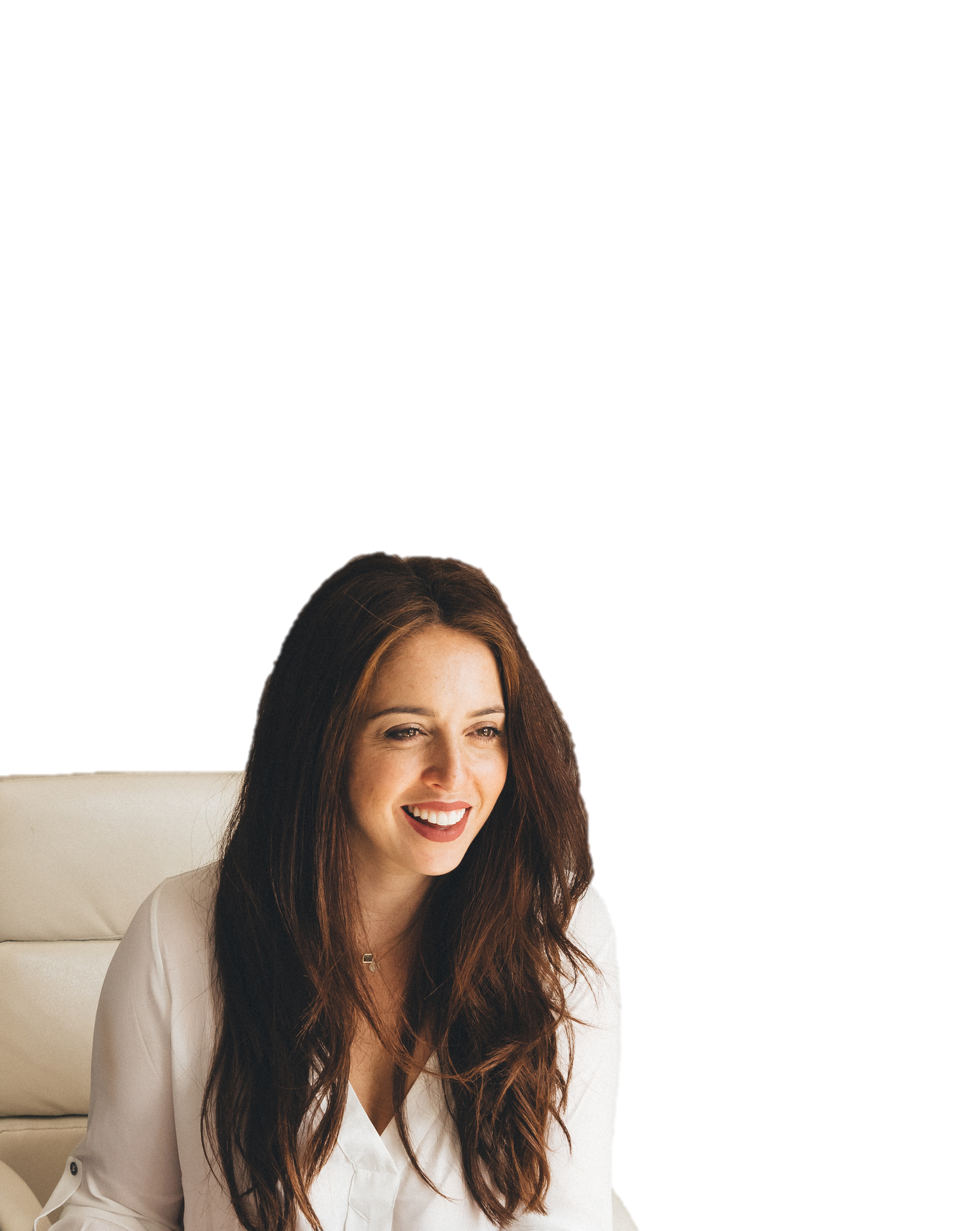 Amy Chapman
“If you stop... And you think exactly what you want to say, your point can come across much more poignantly.”
emotional or moving
Pace
Pitch
Power
Pauses
Pace
Pitch
Power
Pauses
Which P?
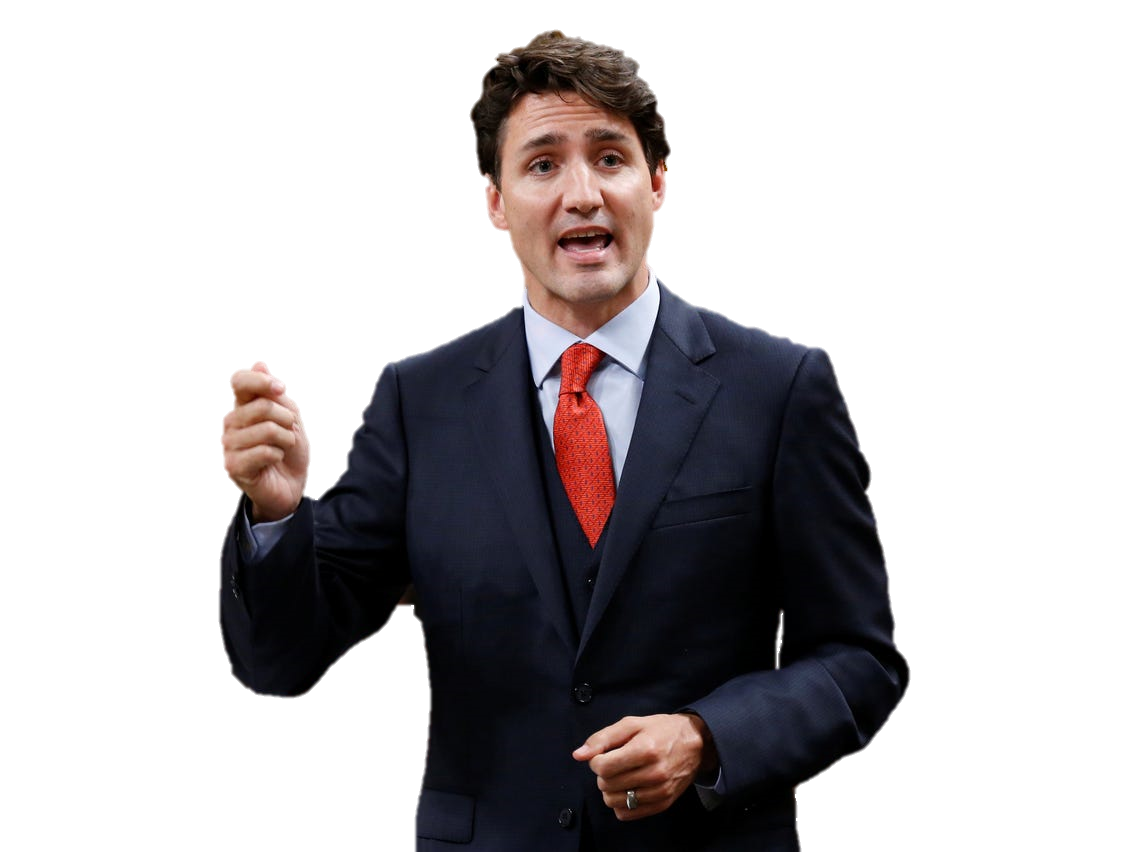 The Power box
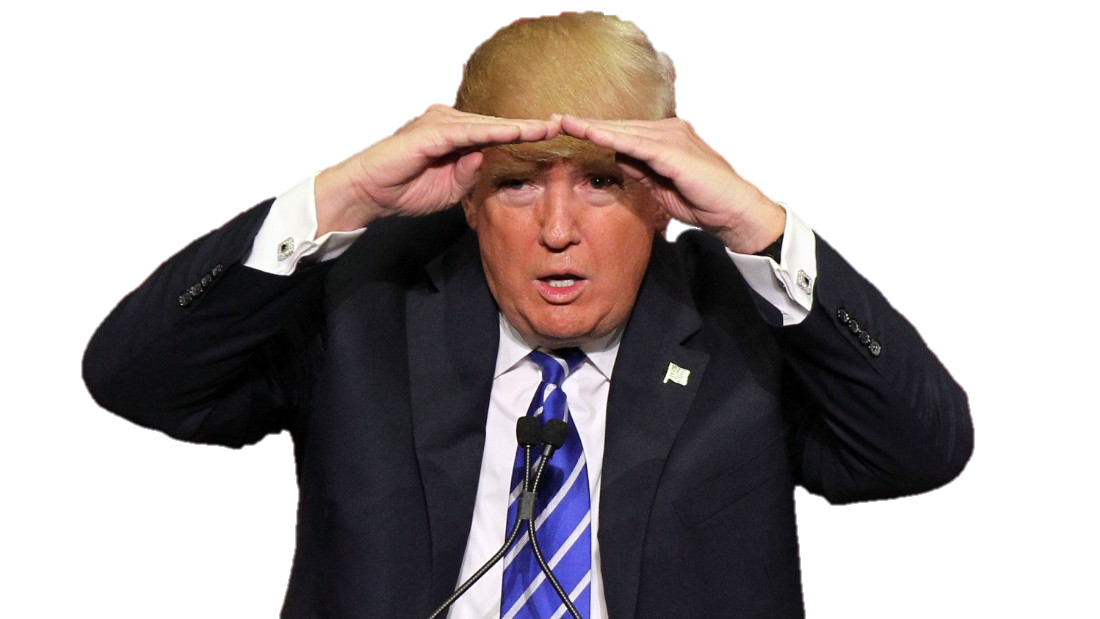 What are his hands saying?
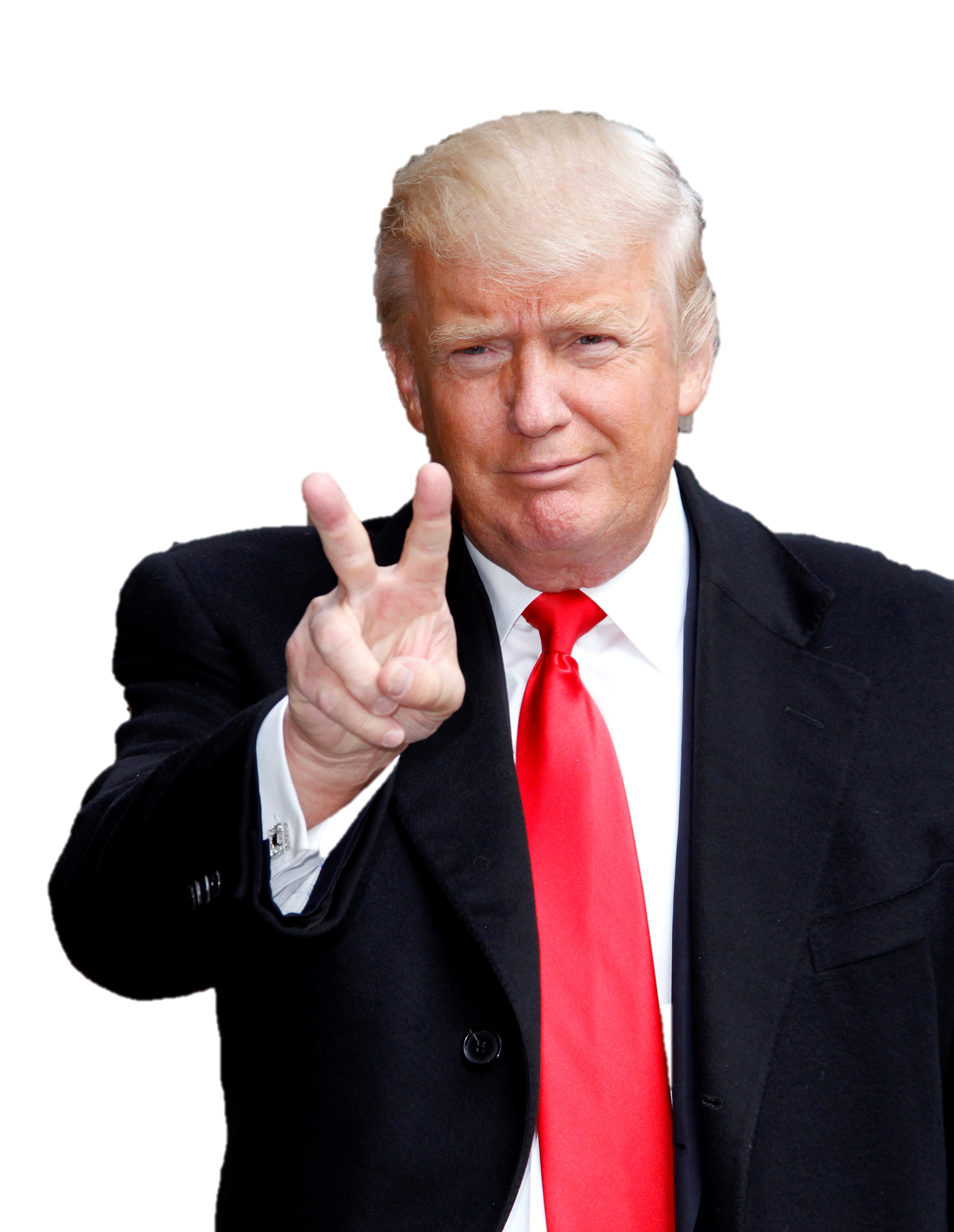 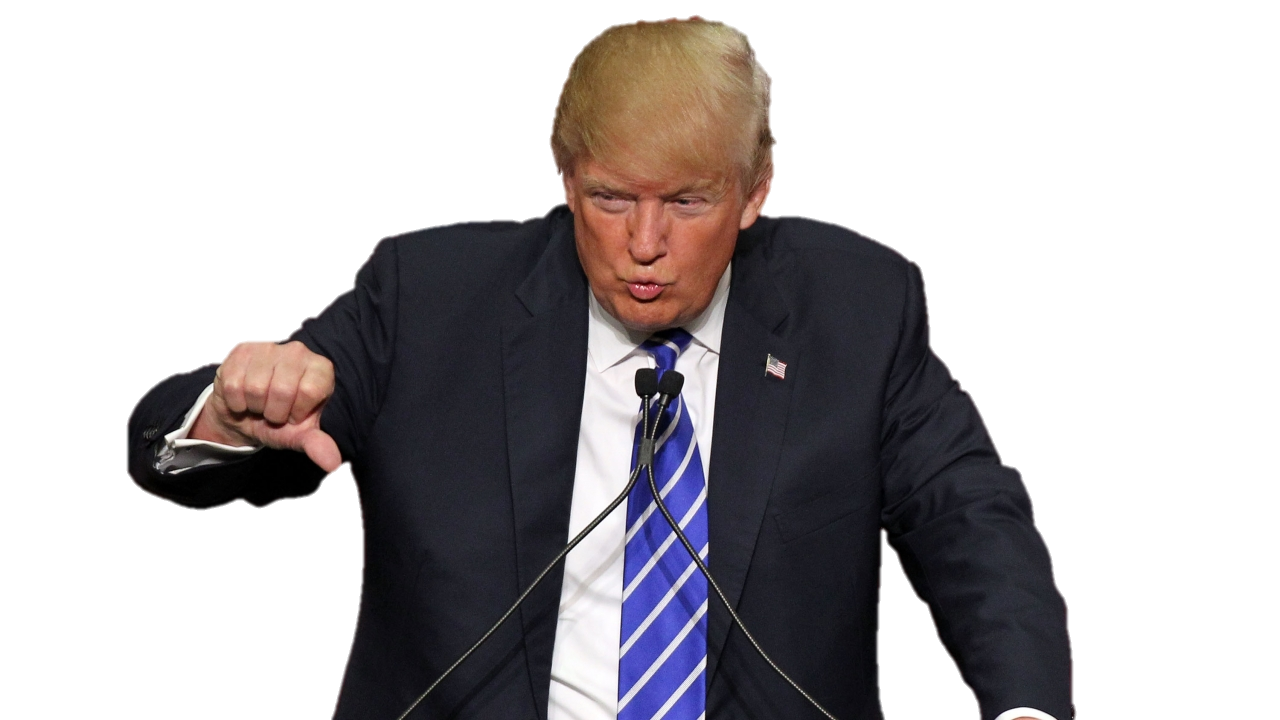 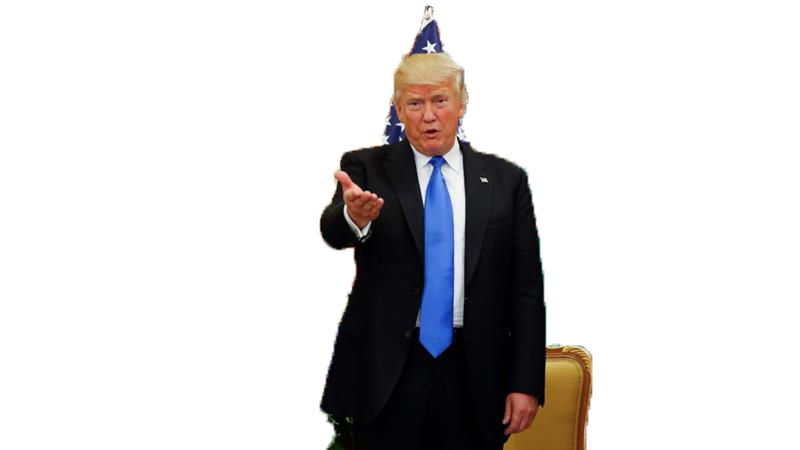 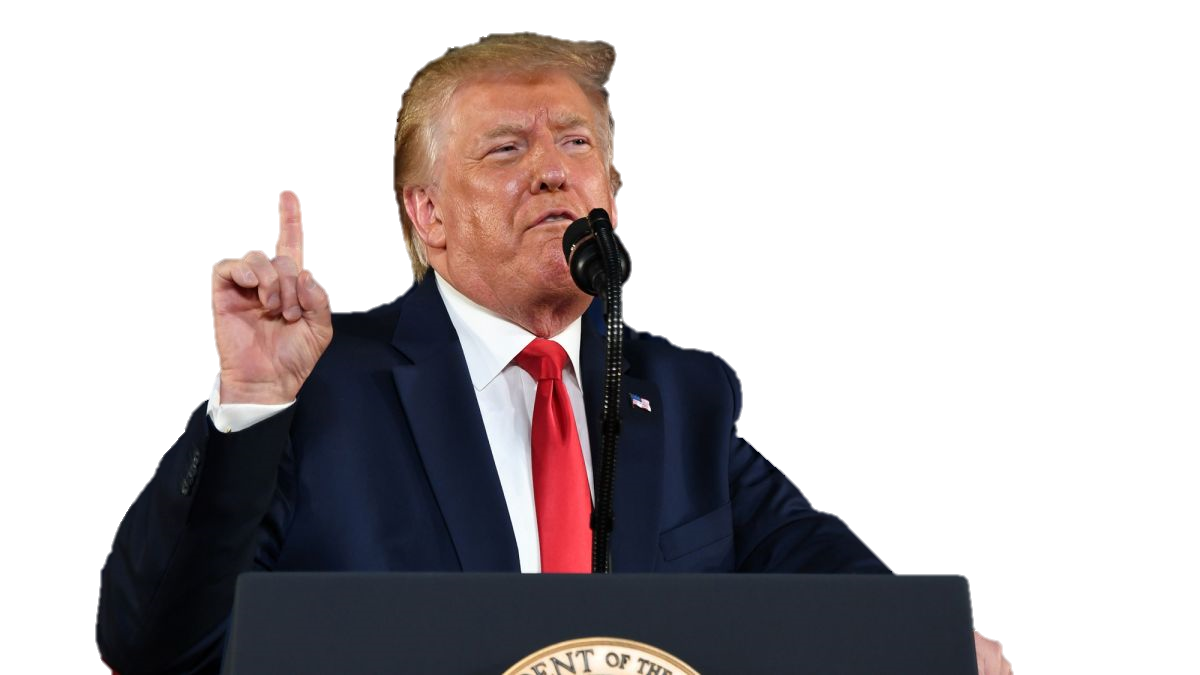 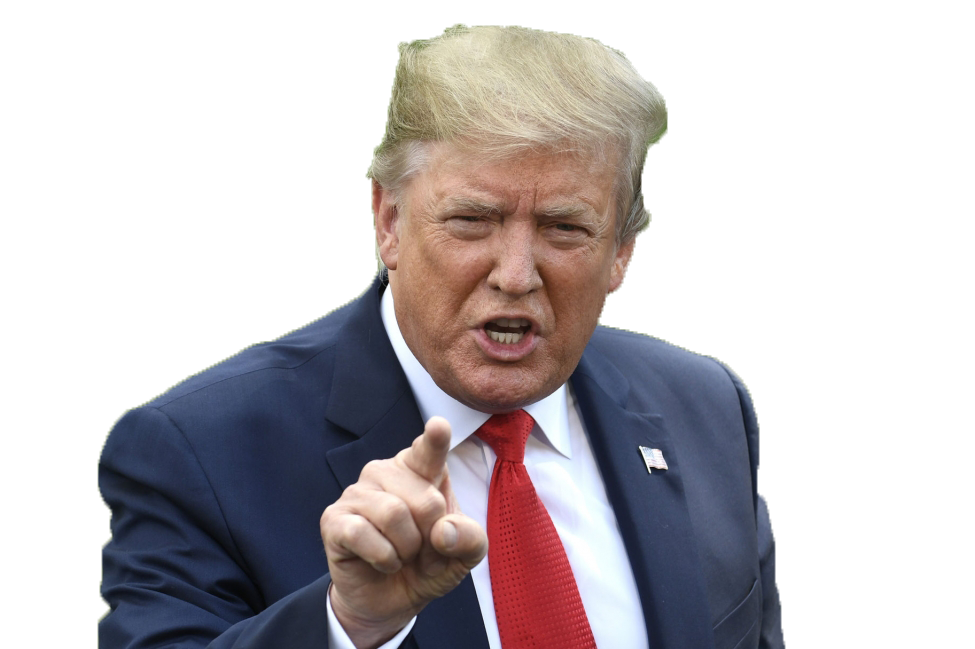 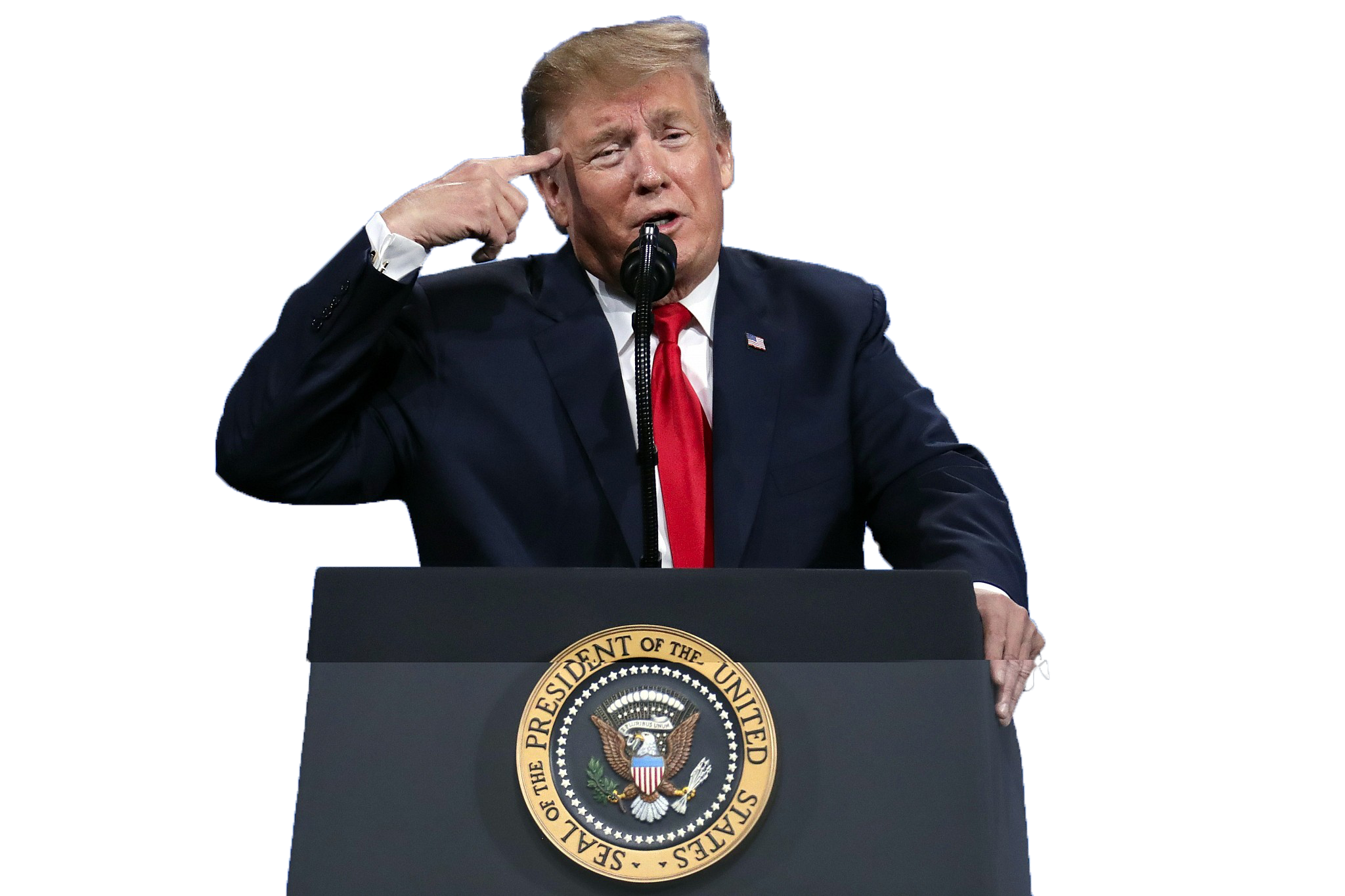 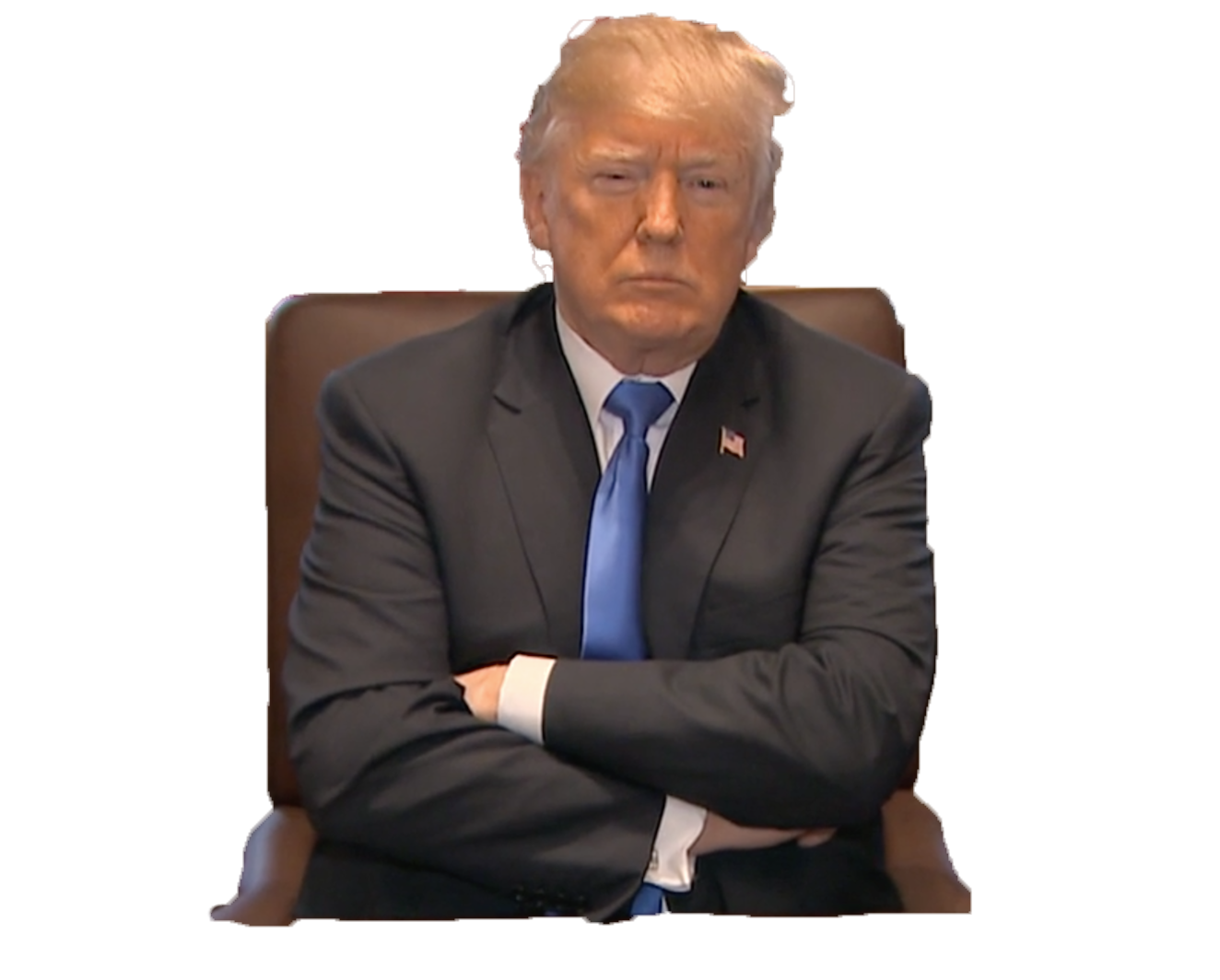 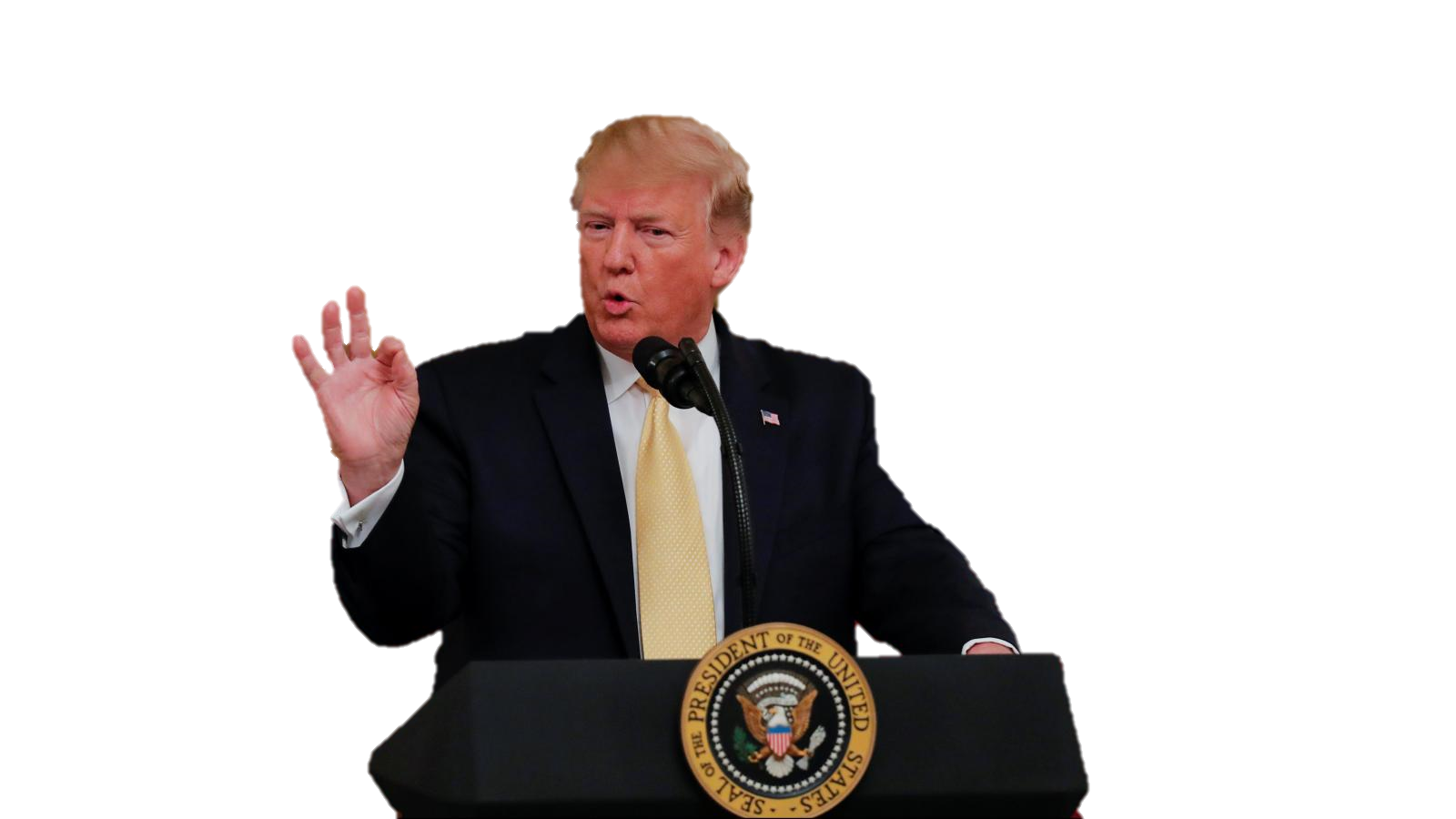 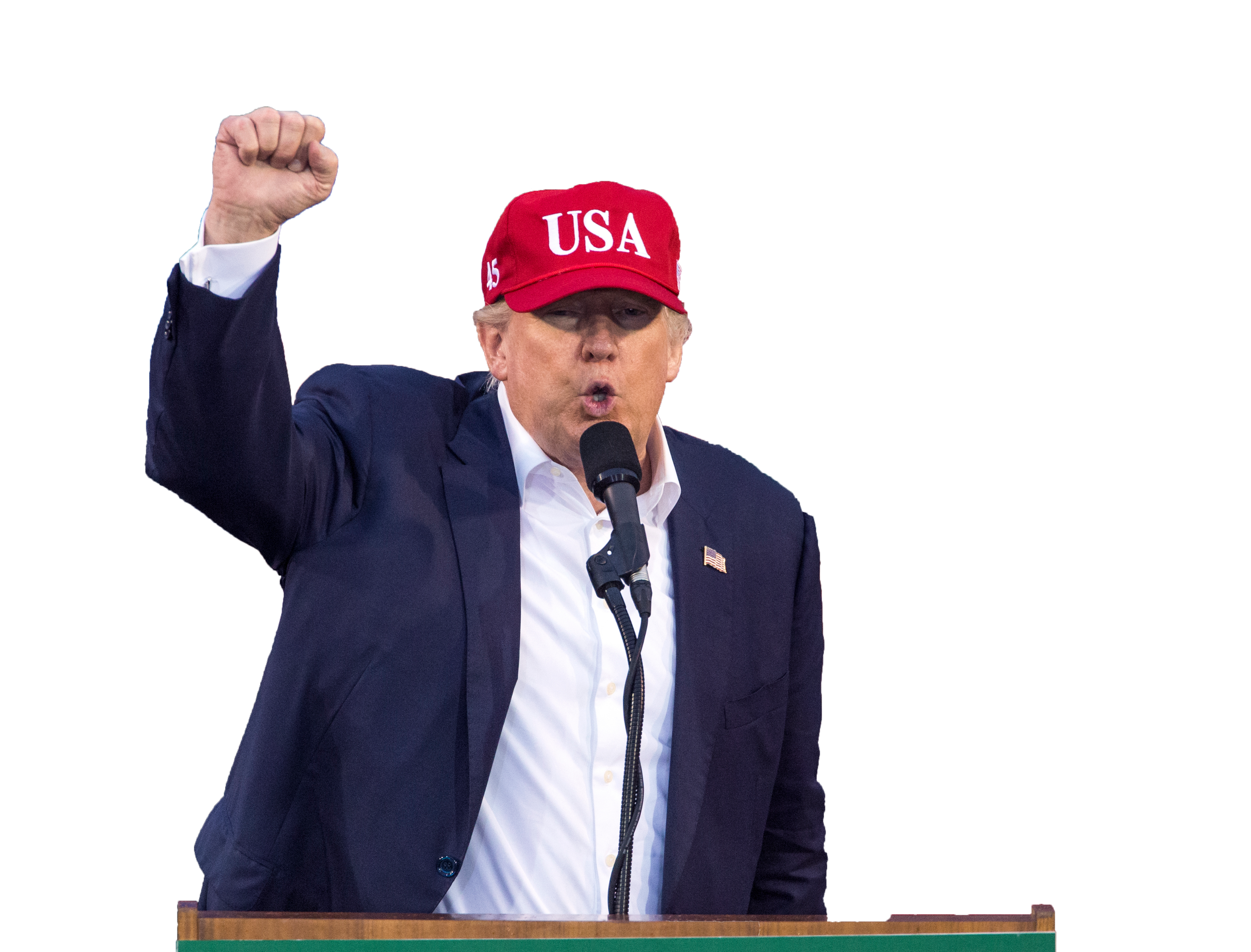 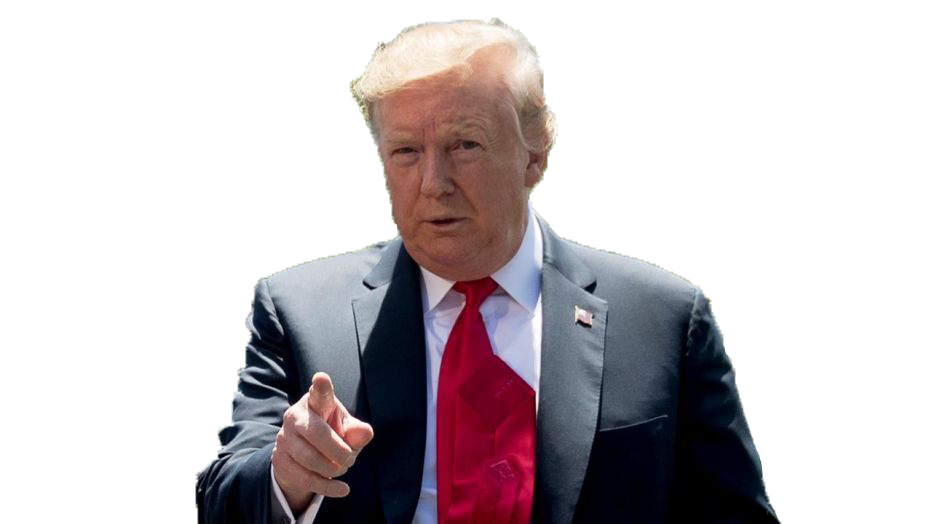 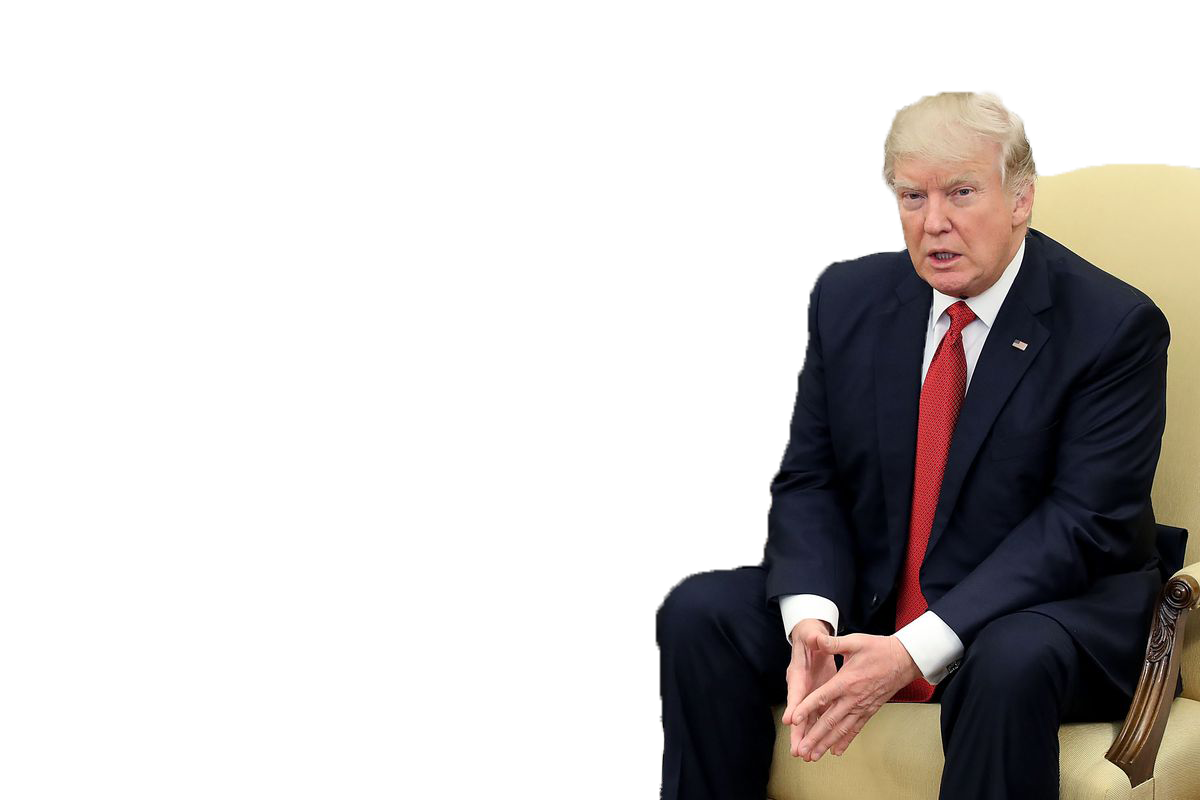 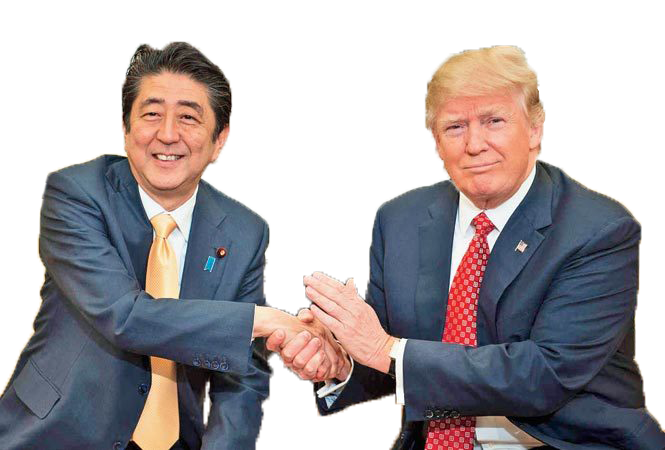 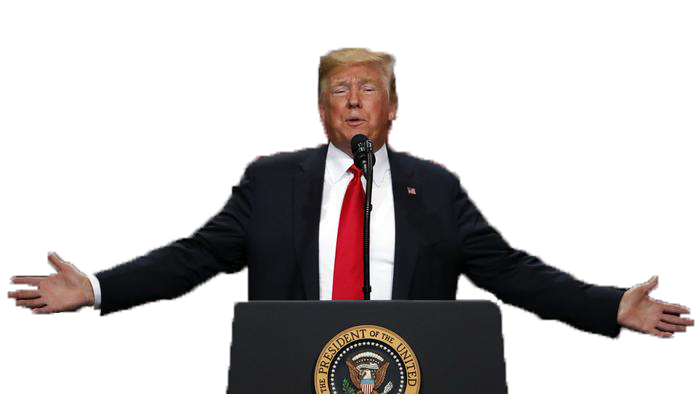 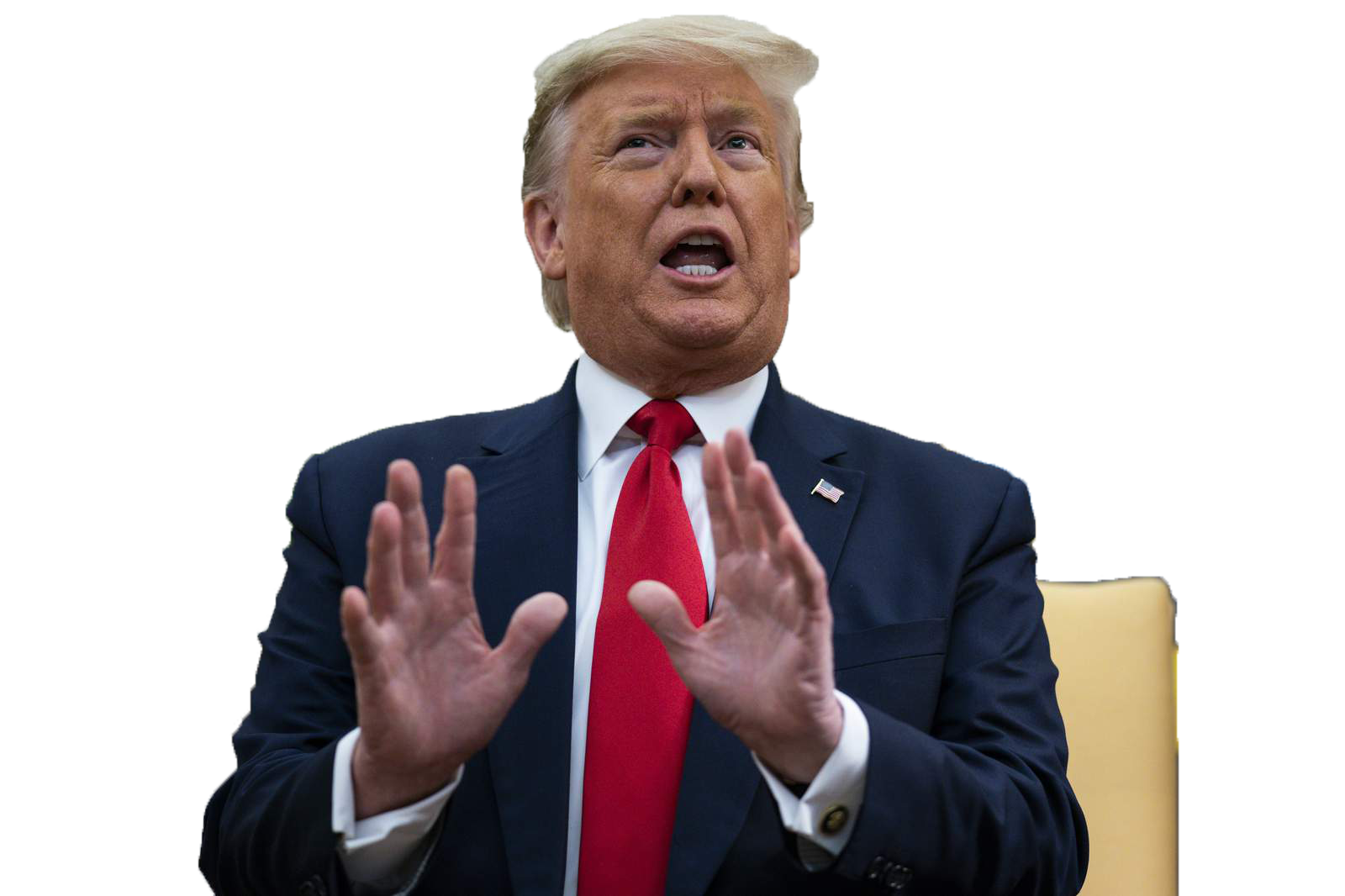 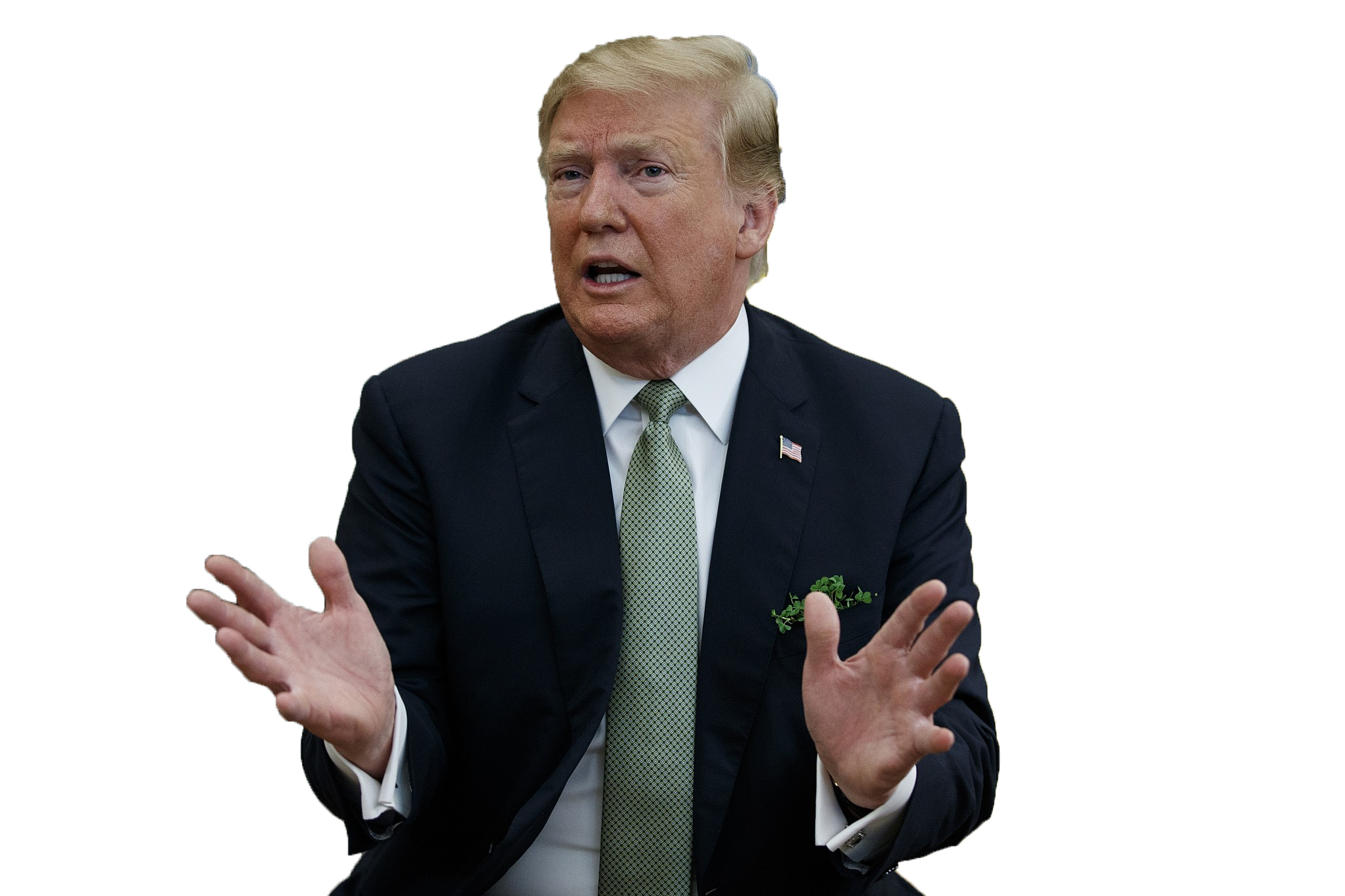 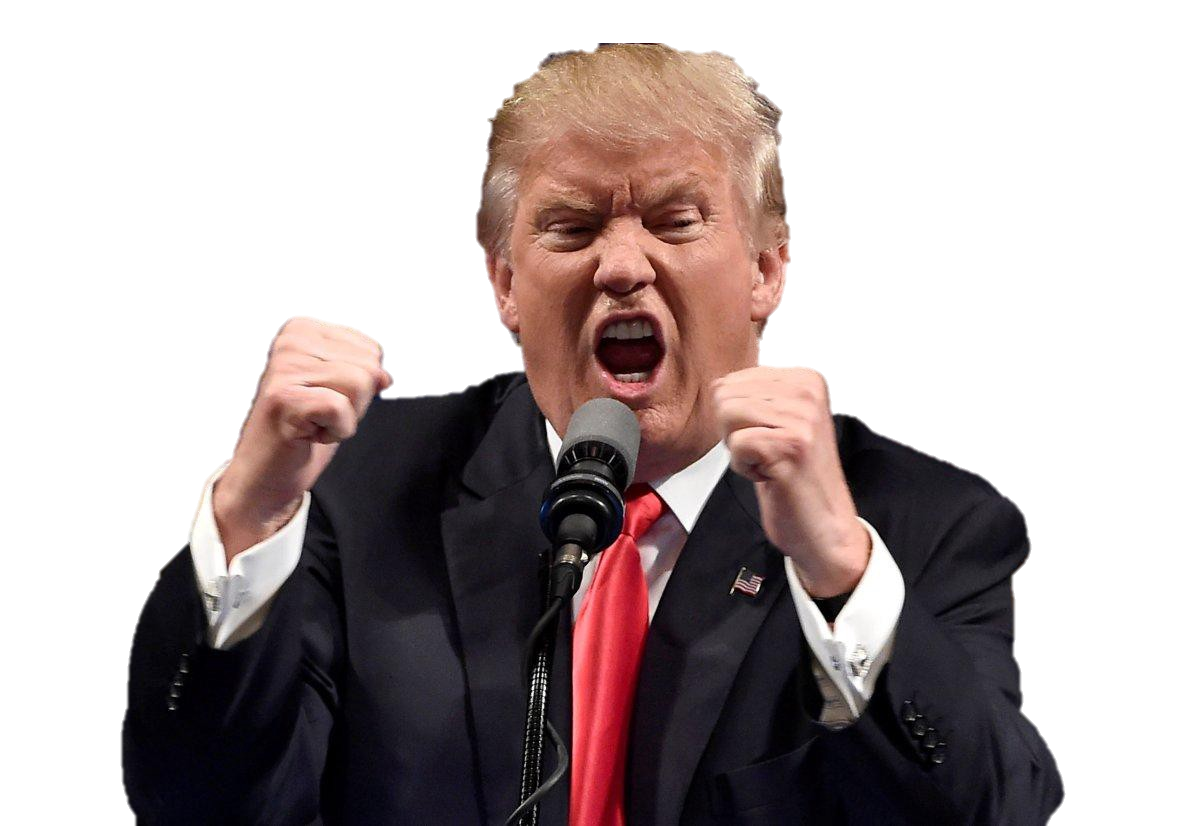 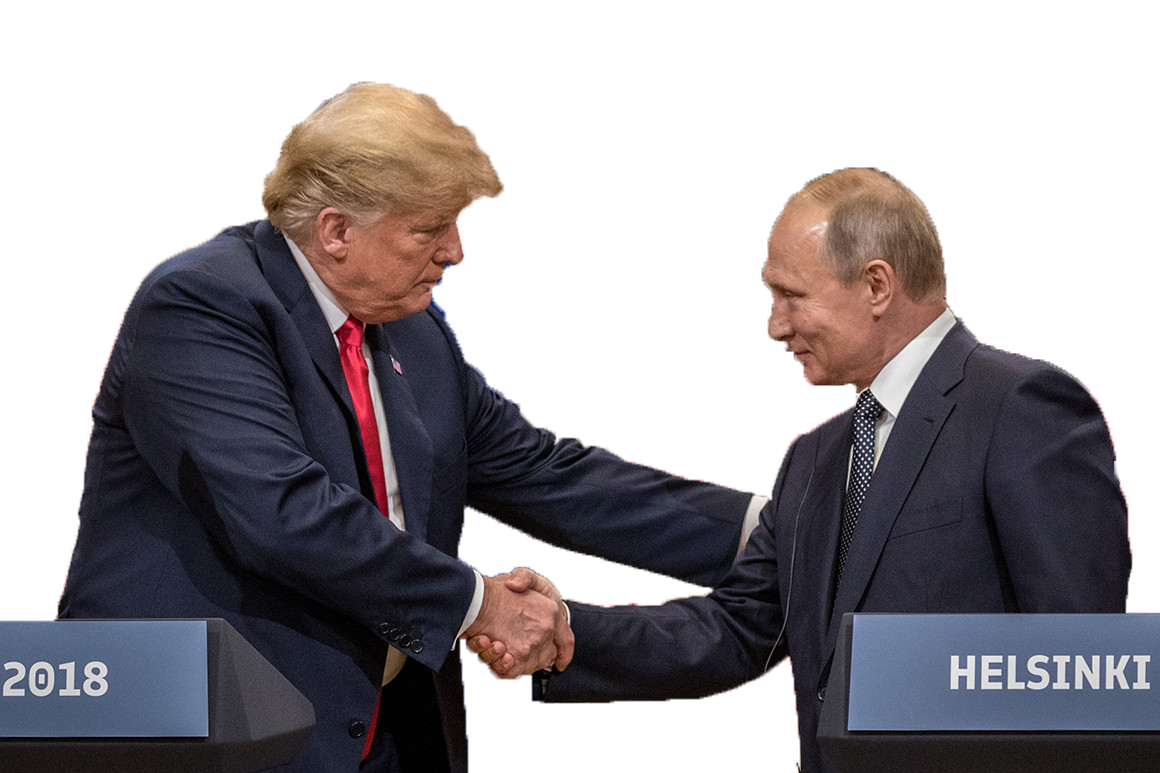 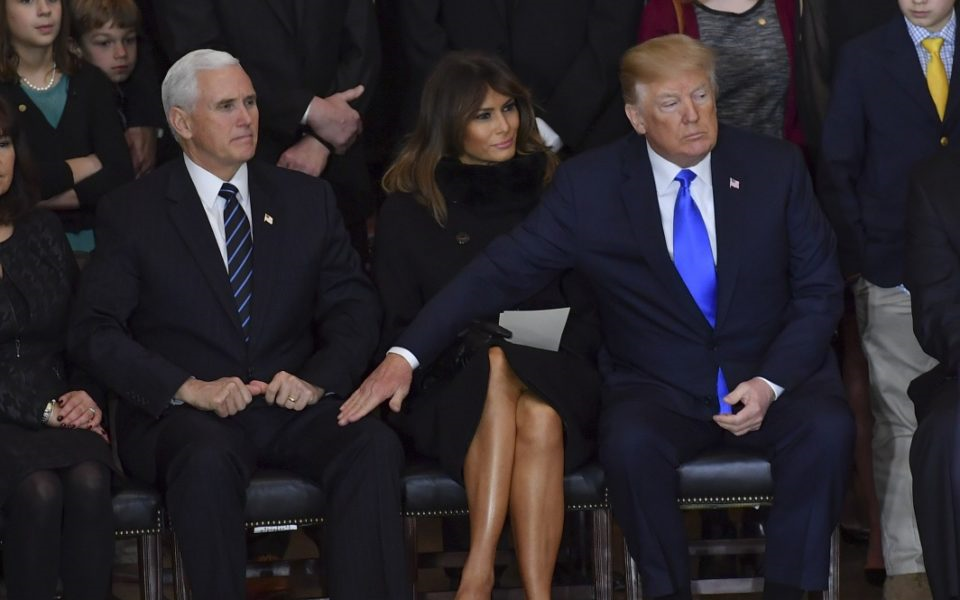 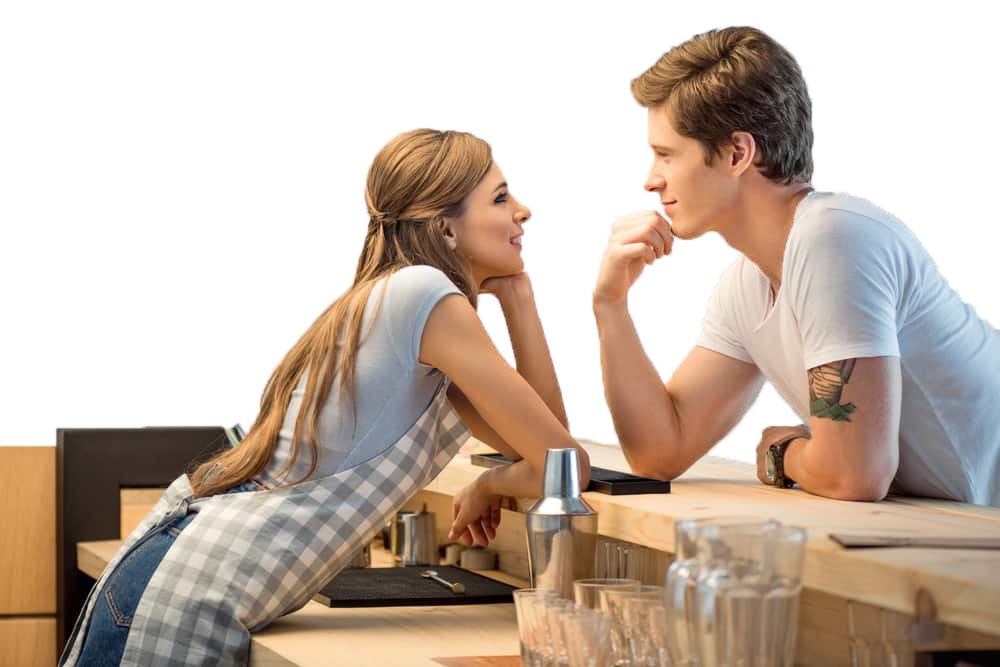 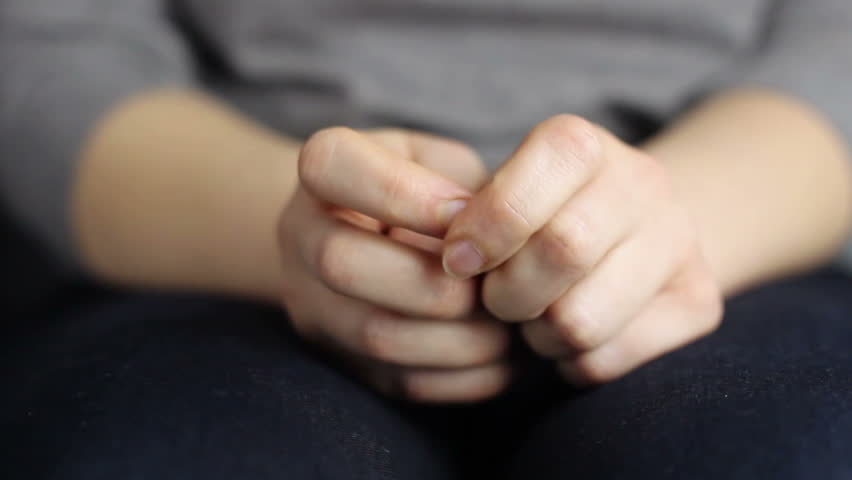 Talking with our hands
Mimic our story
Hand acting 
Gestures = Popularity
mimic = to be like the original
https://www.huffpost.com/entry/talking-with-hands-gestures_n_56afcfaae4b0b8d7c230414e#:~:text=Hand%20gestures%20help%20us%20take,make%20it%20intelligible%20to%20others.&text=%E2%80%9CGesture%20is%20really%20linked%20to,and%20use%20more%20declarative%20language.%E2%80%9D
Talking with our hands
Gestures help you understand other people.
https://www.huffpost.com/entry/talking-with-hands-gestures_n_56afcfaae4b0b8d7c230414e#:~:text=Hand%20gestures%20help%20us%20take,make%20it%20intelligible%20to%20others.&text=%E2%80%9CGesture%20is%20really%20linked%20to,and%20use%20more%20declarative%20language.%E2%80%9D
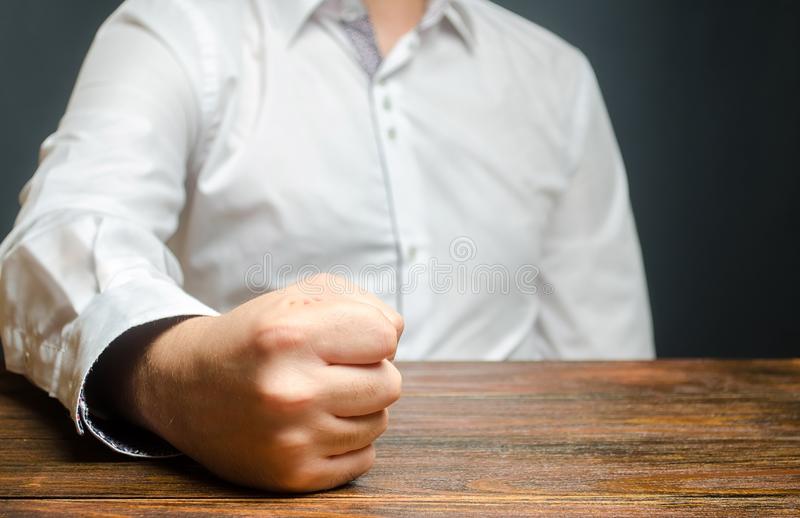 Emotion
Body Response
Verbal Response
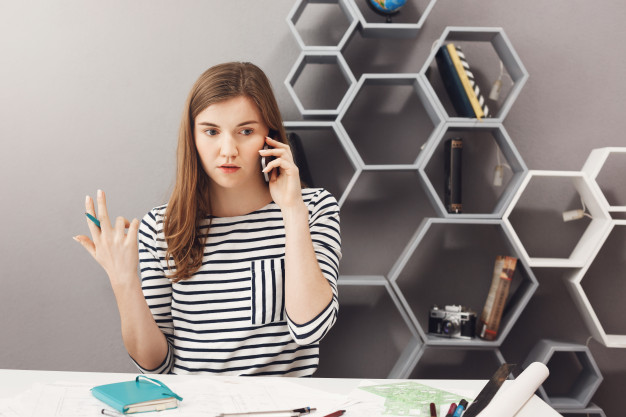 Shows true underlying emotion
Talking with our hands
Gestures are a second language.
https://www.huffpost.com/entry/talking-with-hands-gestures_n_56afcfaae4b0b8d7c230414e#:~:text=Hand%20gestures%20help%20us%20take,make%20it%20intelligible%20to%20others.&text=%E2%80%9CGesture%20is%20really%20linked%20to,and%20use%20more%20declarative%20language.%E2%80%9D
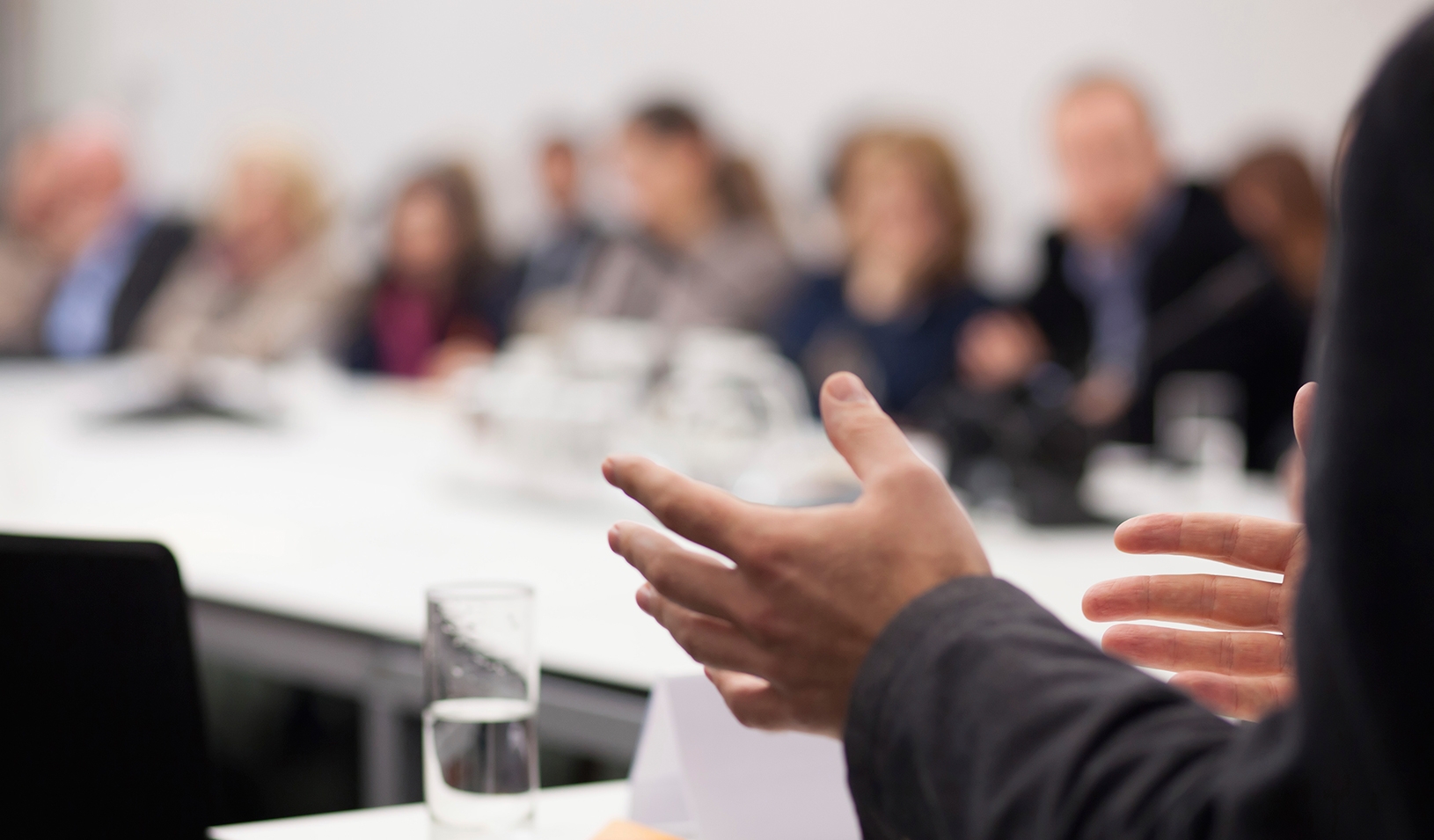 Embodied Cognition
Our bodies understand
https://www.businessinsider.com/hand-gestures-reveal-complex-thoughts-2013-6
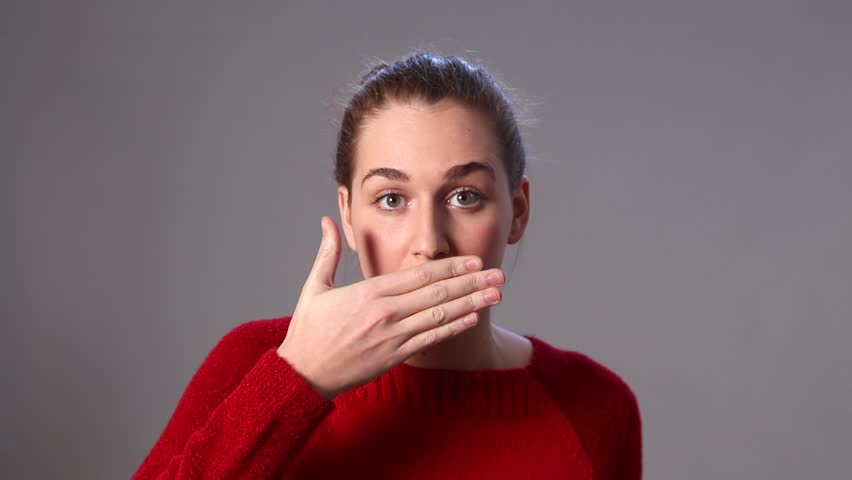 Reveals things              missing in our speech.
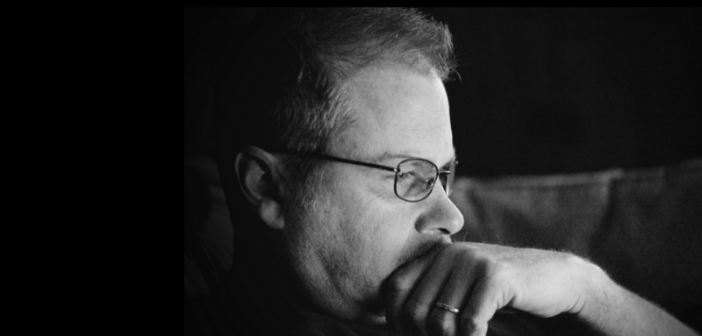 “This is more important.”
“I am still thinking about this.”
“You must believe me.”
“I am unsure.”
Talking with our hands
Gestures and speech don’t always match.
https://www.huffpost.com/entry/talking-with-hands-gestures_n_56afcfaae4b0b8d7c230414e#:~:text=Hand%20gestures%20help%20us%20take,make%20it%20intelligible%20to%20others.&text=%E2%80%9CGesture%20is%20really%20linked%20to,and%20use%20more%20declarative%20language.%E2%80%9D
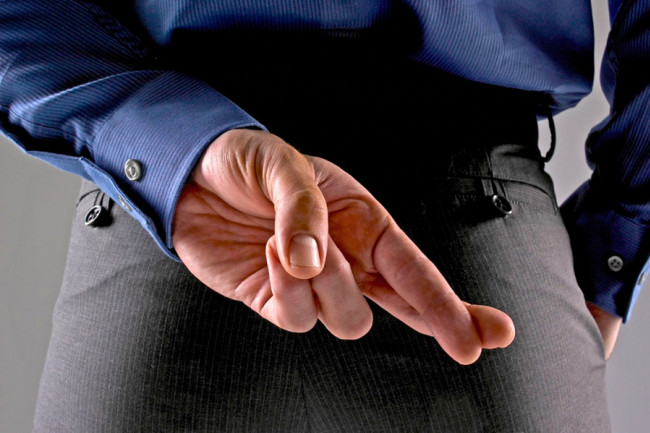 Congruence
Do our hands match our words?
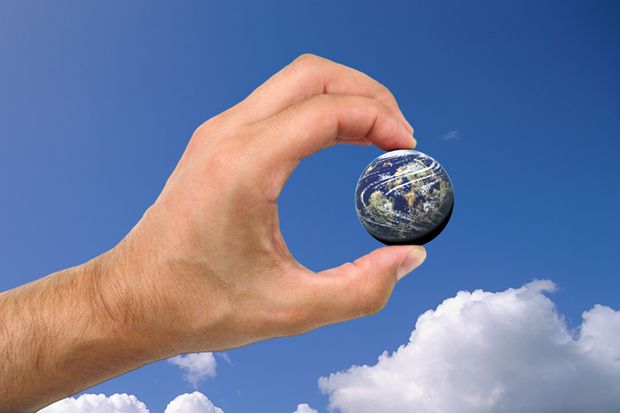 Information at your fingertips
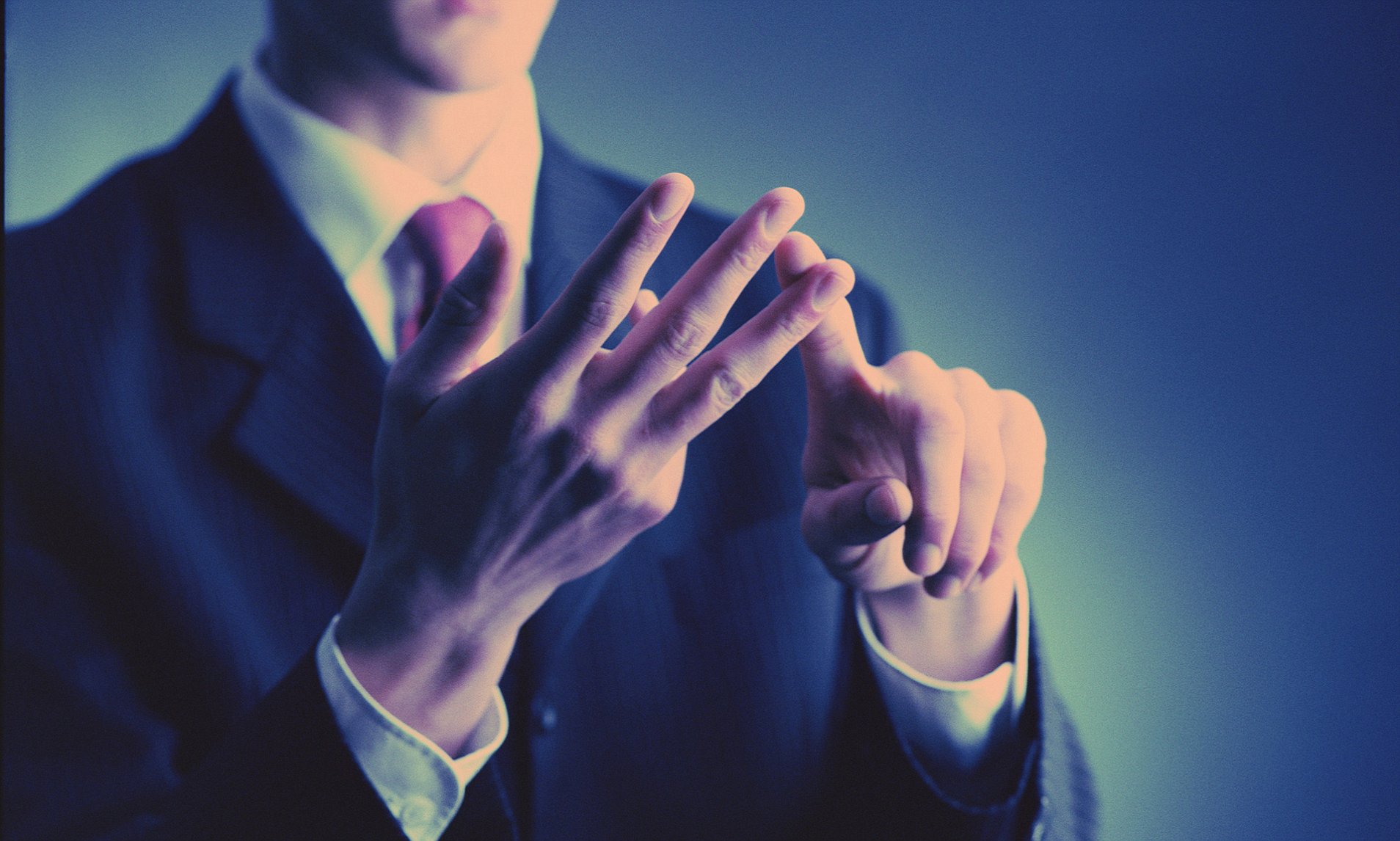 We don’t know what we know.
Teaching with our hands
In the classroom
https://www.huffpost.com/entry/talking-with-hands-gestures_n_56afcfaae4b0b8d7c230414e#:~:text=Hand%20gestures%20help%20us%20take,make%20it%20intelligible%20to%20others.&text=%E2%80%9CGesture%20is%20really%20linked%20to,and%20use%20more%20declarative%20language.%E2%80%9D
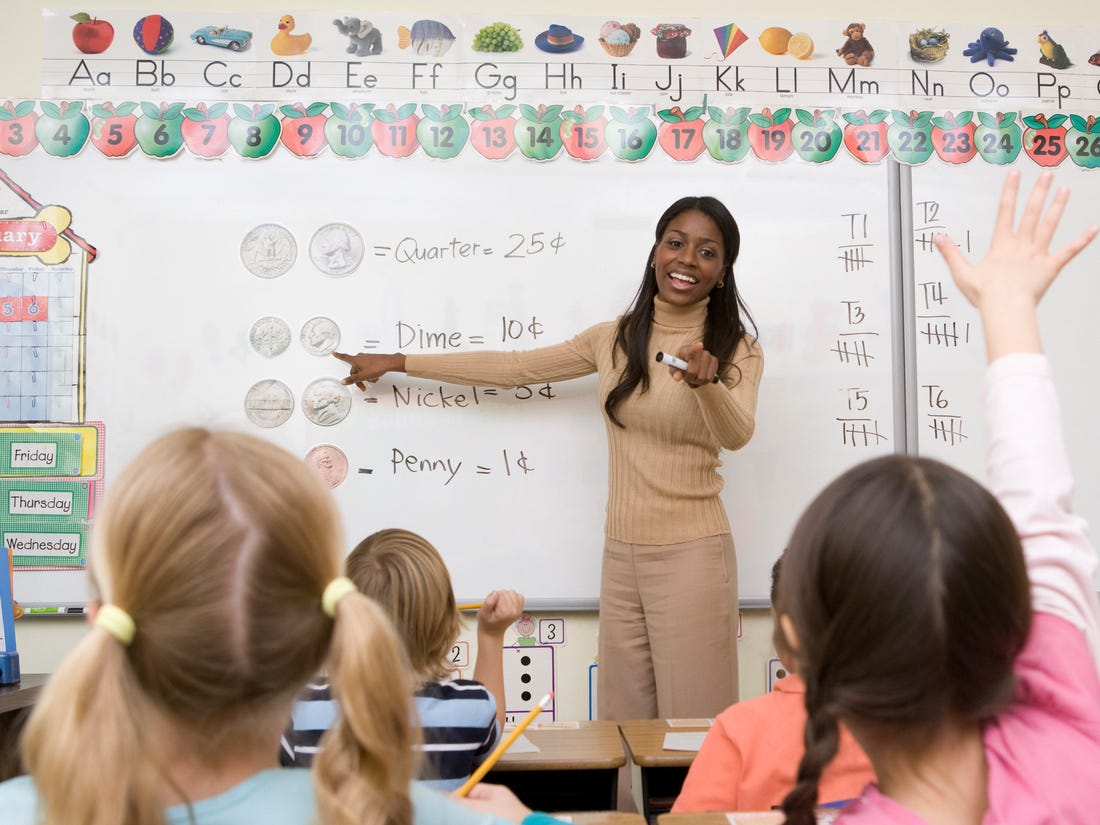 Gesturing accelerates learning
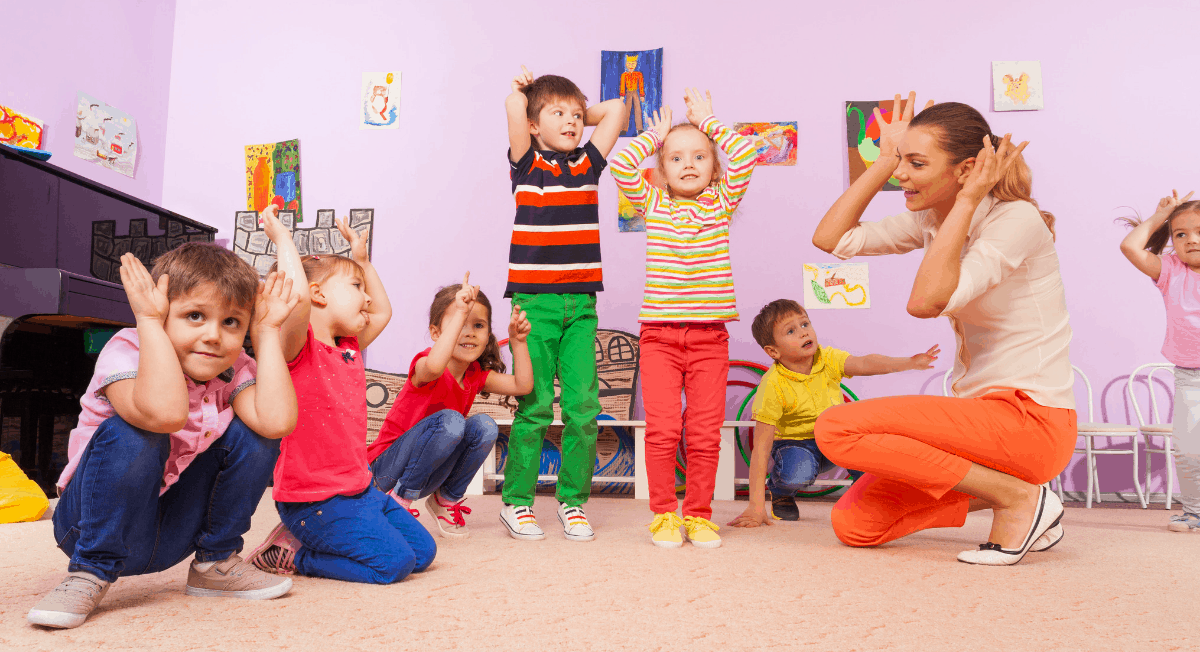 Total Physical Response (TPR)
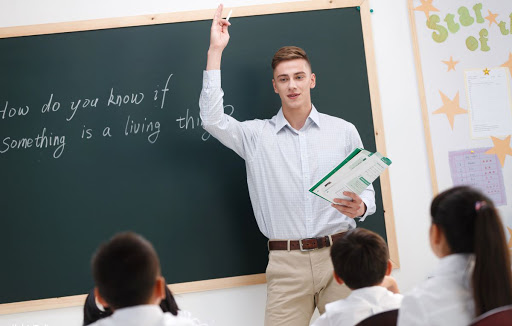 Students follow teachers
“What other things do you think I could improve upon, potentially…”
End your sentence:
Statement 
Question
“Vulnerability is what makes for 
good content, 
good conversation, 
good dialogue.”
exposed to harm
Speaking with  
your hands
Tell Us a Story
Use your hands.
Toastmasters Speech 6:  Vocal Variety
http://sixminutes.dlugan.com/toastmasters-speech-6-vocal-variety/
The Interactional ‘Nudge’ – Talking About Talk
https://youtu.be/e-QbxjXDwXU
How to sound interesting in English | varied pitch vs monotone | intonation
https://www.youtube.com/watch?v=m35l59tMwk8
Why Your First Impression is So Powerful
https://theundercoverrecruiter.com/power-first-impressions/#:~:text=Takeaways%3A,you%20walk%20through%20the%20door.
Science of talk reveals how pauses and single words can change a conversation
https://www.smh.com.au/lifestyle/science-of-talk-reveals-how-pauses-and-single-words-can-change-a-conversation-20150820-gj3s6c.html
The Fascinating Science Behind ‘Talking’ With Your Hands
https://www.huffpost.com/entry/talking-with-hands-gestures_n_56afcfaae4b0b8d7c230414e#:~:text=Hand%20gestures%20help%20us%20take,make%20it%20intelligible%20to%20others.&text=%E2%80%9CGesture%20is%20really%20linked%20to,and%20use%20more%20declarative%20language.%E2%80%9D
Hand Gestures Say A Lot About Your Intelligence
https://www.businessinsider.com/hand-gestures-reveal-complex-thoughts-2013-6